[ju:]
Uniform, school uniform, to wear a school uniform
[dʒ]
Language, foreign language, the English language,             .                  to study the language
British schools
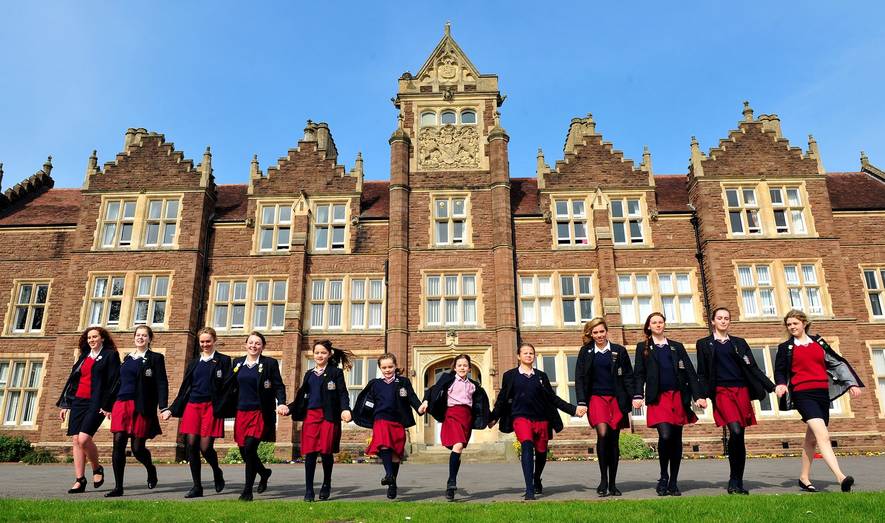 Write and learn!
Art [ɑːt] – изо (искусство)
Drama [ˈdrɑːmə] – актерское мастерство
Literature [ˈlɪt(ə)rətʃə] – Литература
Maths [mæθs] – математика
Match the subject with the activity.
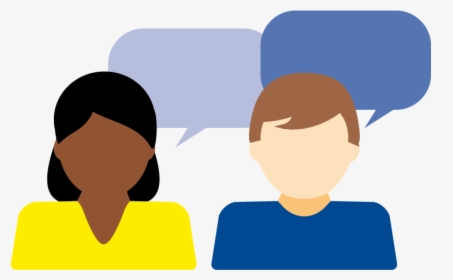 What do you 
do in PE lessons?
I run, play, jump.
Lollipop Lady
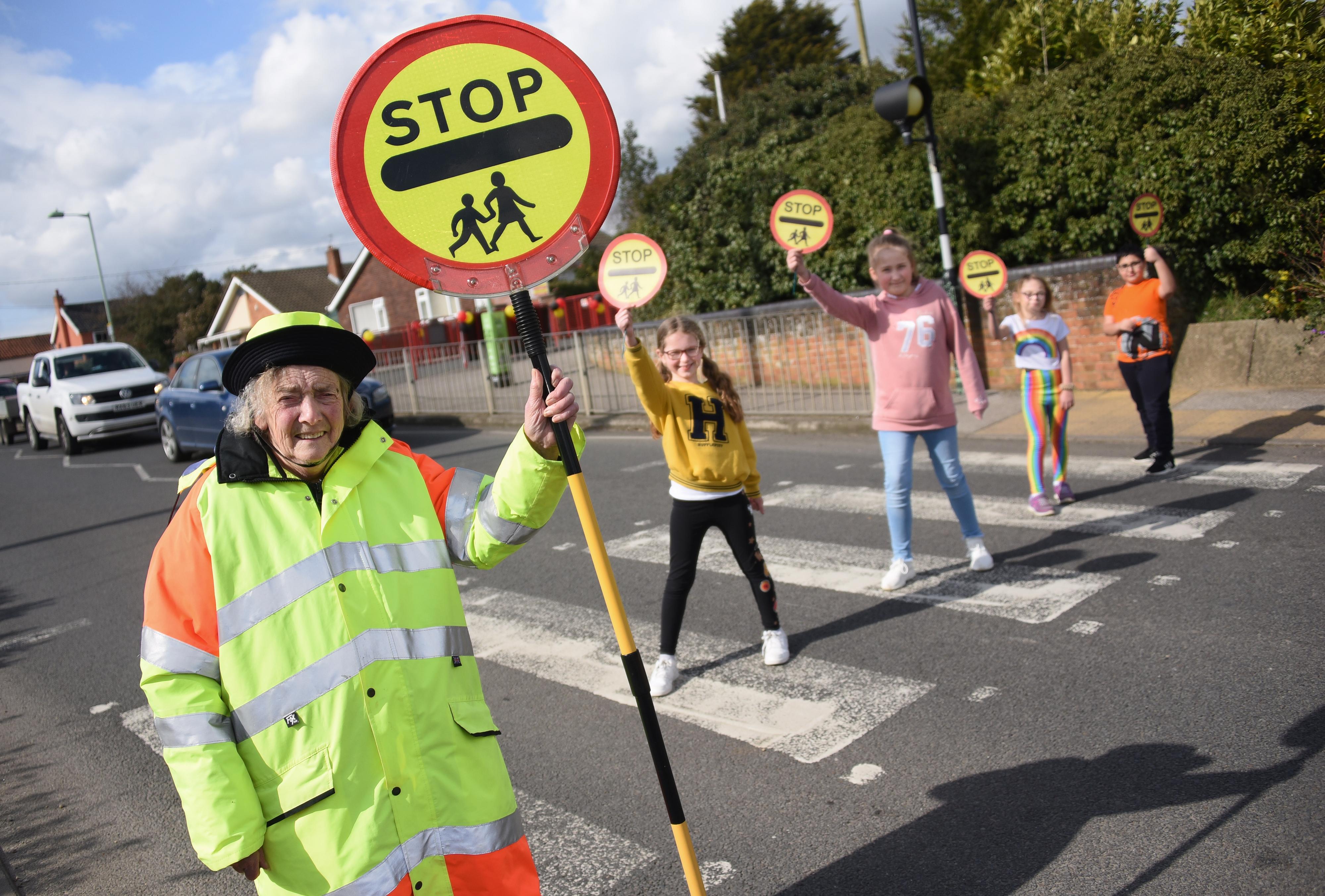 Assembly - meeting
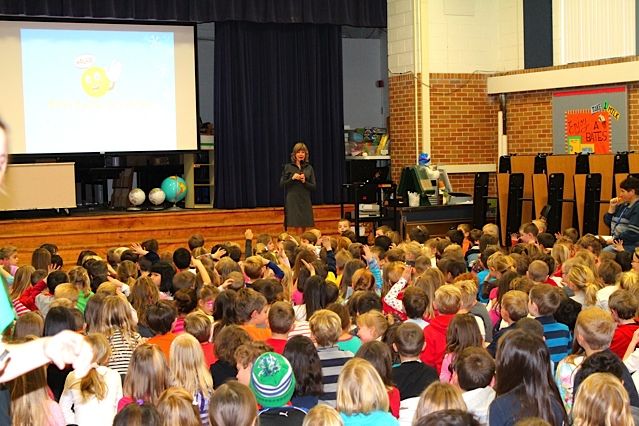 The school starts at… o’clock.
We usually have … lessons.
The breaks last … minutes.
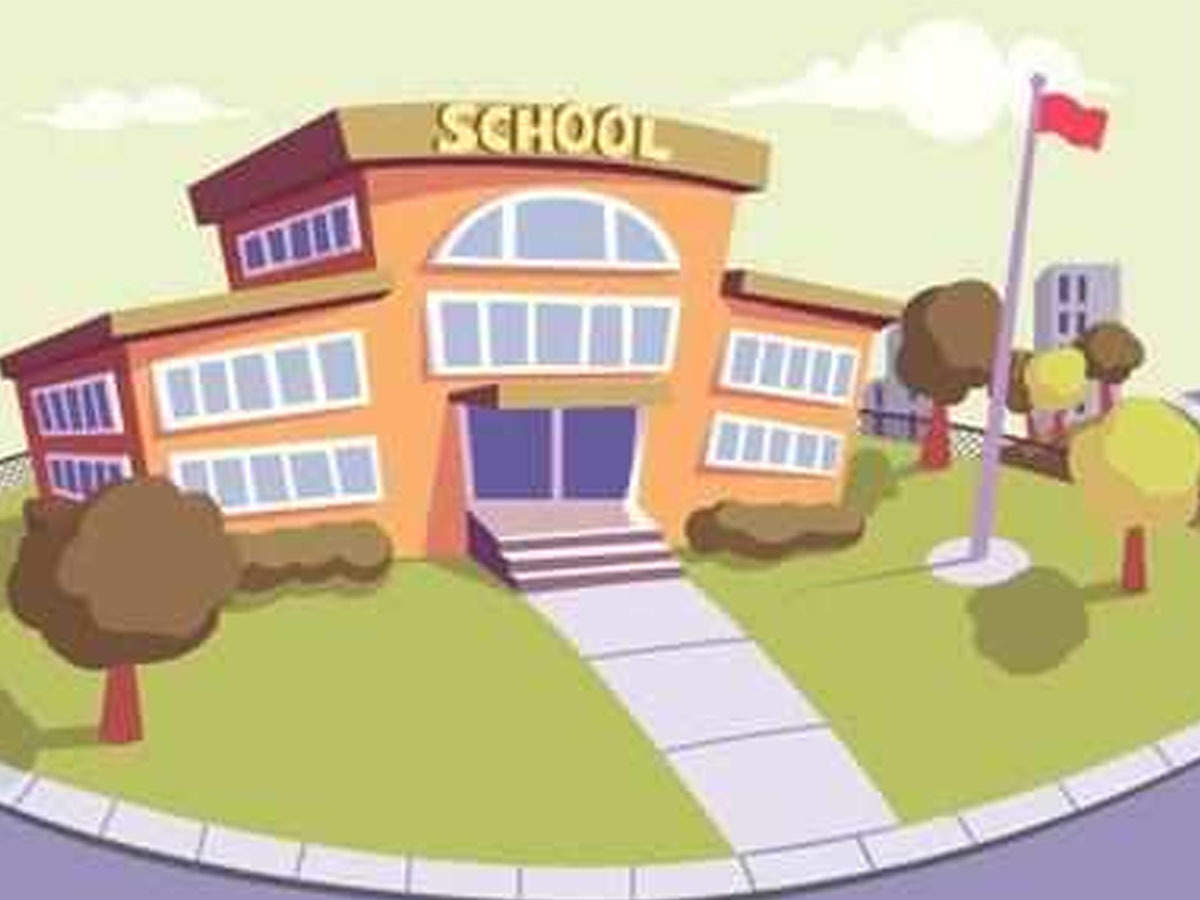 Summing up